ΗΛΕΚΤΡΙΚΑ ΚΥΚΛΩΜΑΤΑ
ΗΛΕΚΤΡΙΚΗ  ΕΝΕΡΓΕΙΑ
ΒΑΣΙΚΟΙ ΟΡΙΣΜΟΙ ΚΑΙ ΜΟΝΑΔΕΣ
25-02-2021

ΔΙΔΑΣΚΩΝ: ΚΑΡΑΚΑΤΣΑΝΗΣ ΘΕΟΚΛΗΤΟΣ
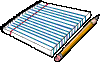 [Speaker Notes: Κάντε κλικ για να προσθέσετε σημειώσεις]
ΗΛΕΚΤΡΙΚΗ   ΕΝΕΡΓΕΙΑ
2
[Speaker Notes: Με ποιόν τρόπο θα επωφεληθεί το ακροατήριο από την παρουσίαση: Οι ενήλικες εκπαιδευόμενοι ενδιαφέρονται περισσότερο για ένα θέμα αν γνωρίζουν τους λόγους για τους οποίους το θέμα είναι σημαντικό.
Επίπεδο εμπειρίας του παρουσιαστή στο θέμα αυτό: Αναφέρετε συνοπτικά τις πιστοποιήσεις σας σε αυτόν τον τομέα ή τους λόγους για τους οποίους θα πρέπει να σας παρακολουθήσουν οι συμμετέχοντες.]
ΔΟΜΗ  ΤΗΣ  ΥΛΗΣ  –  ΙΟΝΤΑ
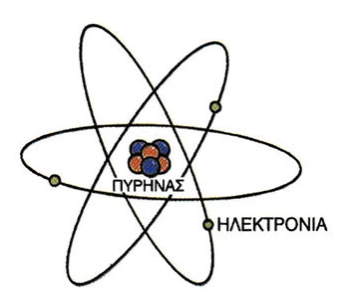 Ηλεκτρικό  φορτίο
Ελεύθερα ηλεκτρόνια
Φορείς ρεύματος

Μονάδα φορτίου Coulomb
   Q         1Cb = 6,25x1018 e

Αγωγοί  –  Μονωτές – Ημιαγωγοί
3
ΡΕΥΜΑ     ( Α )
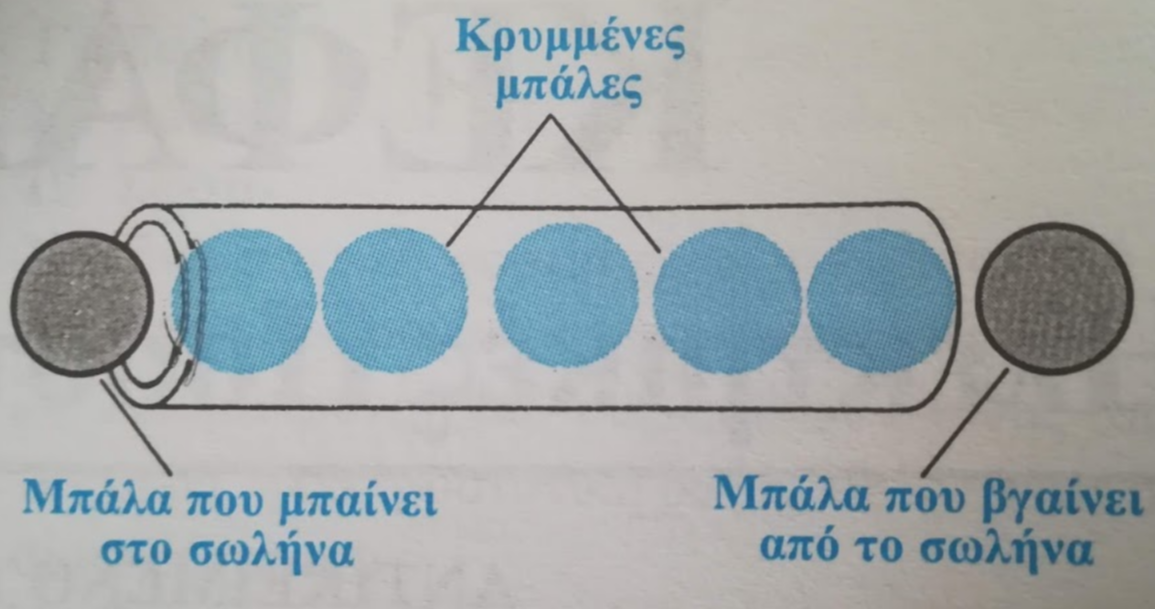 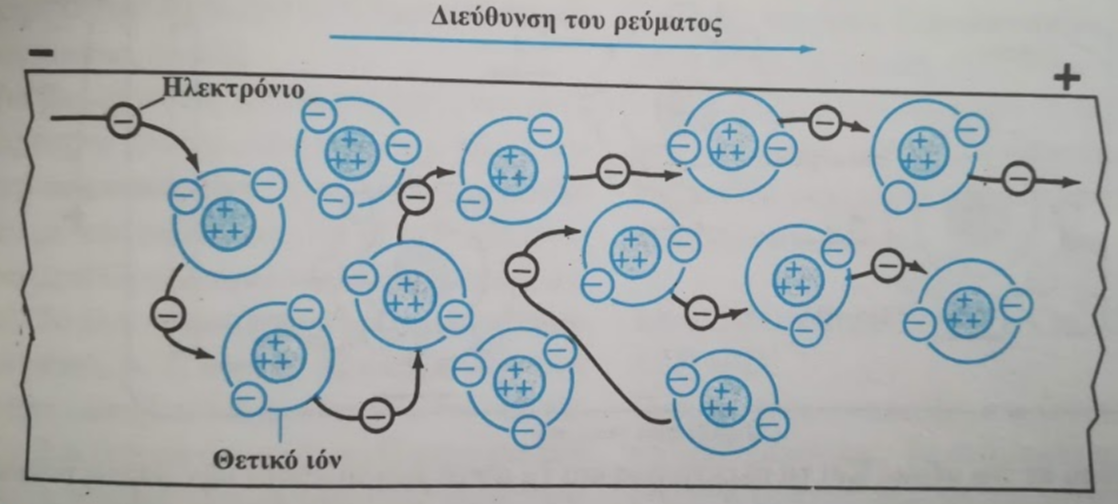 4
Τάση  ( V )
5
ΑΝΤΙΣΤΑΣΗ   R    ( Ω )
6
ΙΣΧΥΣ   ΚΑΙ   ΕΝΕΡΓΕΙΑ
7
ΠΟΛΛΑΠΛΑΣΙΑ ΚΑΙ ΥΠΟΠΟΛΛΑΠΛΑΣΙΑ ΤΩΝ ΜΟΝΑΔΩΝ
Tera			T			1012
Giga			G			109
Mega			M			106
Kilo   			k			103
ΒΑΣΙΚΗ  ΜΟΝΑΔΑ				  1	
Milli			m			10-3
Micro			μ			10-6
Nano			n			10-9
Pico			p			10-12
8
ΒΑΣΙΚΑ  ΣΤΟΙΧΕΙΑ  ΚΥΚΛΩΜΑΤΩΝ
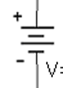 Πηγή  Ενέργειας
Αγωγοί
Μονωτές
Φορτίο
Συσκευή Ελέγχου
   (διακόπτης)
Συσκευή προστασίας
   (ασφάλεια, ρελέ, θερμικό, κλπ)
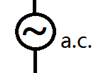 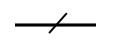 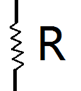 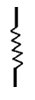 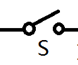 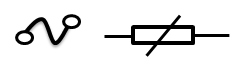 9
ΝΟΜΟΣ  ΤΟΥ  Ohm
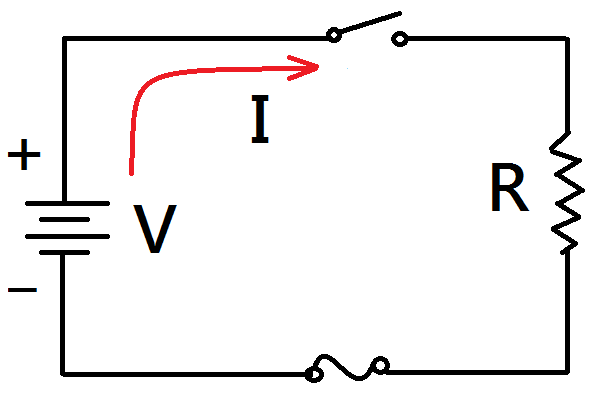 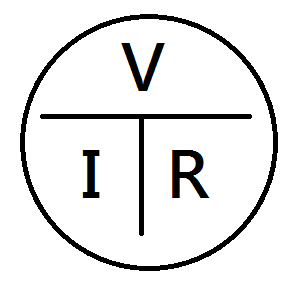 10
ΟΡΓΑΝΑ  ΜΕΤΡΗΣΗΣ
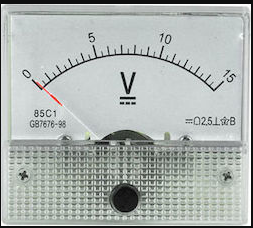 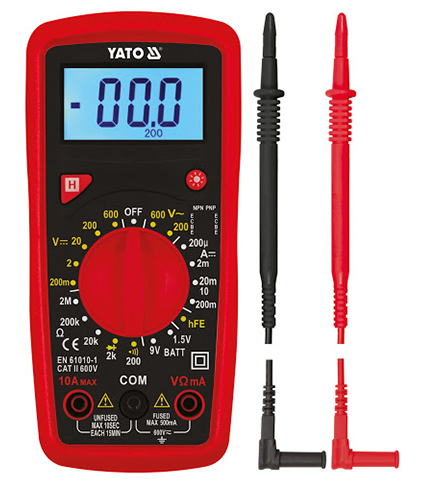 Βολτόμετρο 	 (V)
Αμπερόμετρο  (Α)
Ωμόμετρο    	 (Ω)
Βαττόμετρο  	(W)

Πολύμετρο
    Λειτουργίες,  κλίμακες,  περιοχές AC – DC
    Τρόποι  μέτρησης  κυκλωμάτων
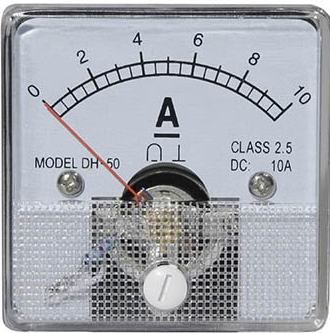 11